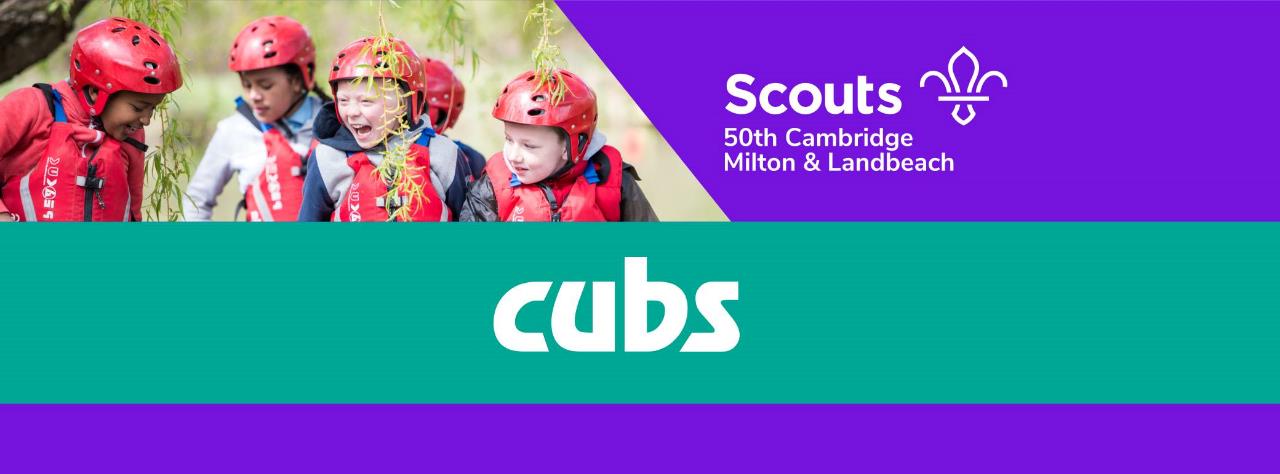 Cubs Quiz
https://www.facebook.com/groups/50thCambridgeCubs
http://www.50thcambridgescouts.org/cubs
Round 1
Robots
Who is the first hero robot we meet in the Star Wars saga (Episodes 1-9)?
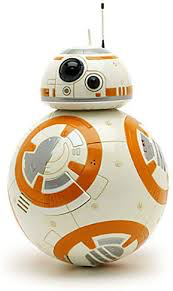 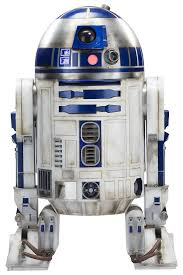 A
B
A
R2-D2

BB-8

C-3PO

K-2SO
B
C
D
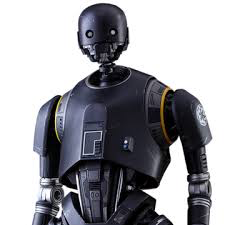 C
D
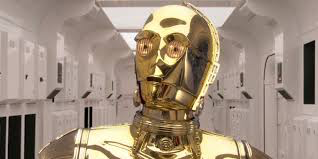 Who is the first hero robot we meet in the Star Wars saga (Episodes 1-9)?
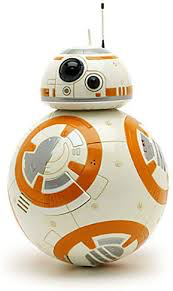 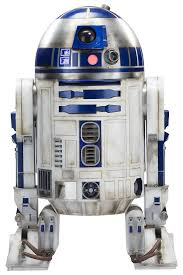 A
B
A
R2-D2

BB-8

C-3PO

K-2SO
B
C
D
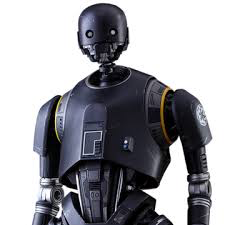 C
D
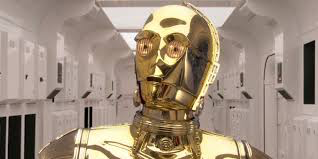 Which robot was the hero in Disney’s Wall-E?
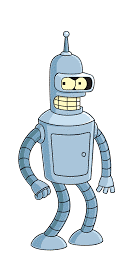 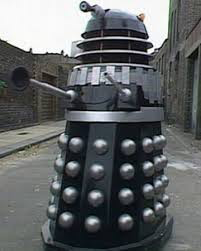 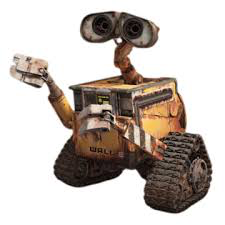 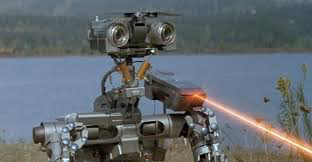 B
C
D
A
Which robot was the hero in Disney’s Wall-E?
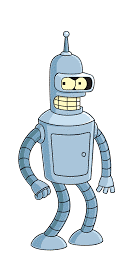 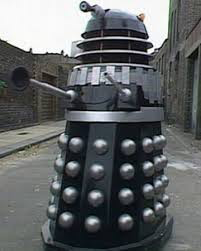 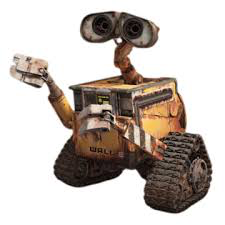 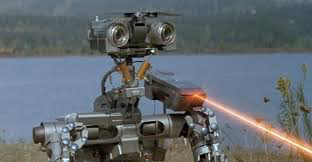 B
C
D
A
How many robots are in this picture?
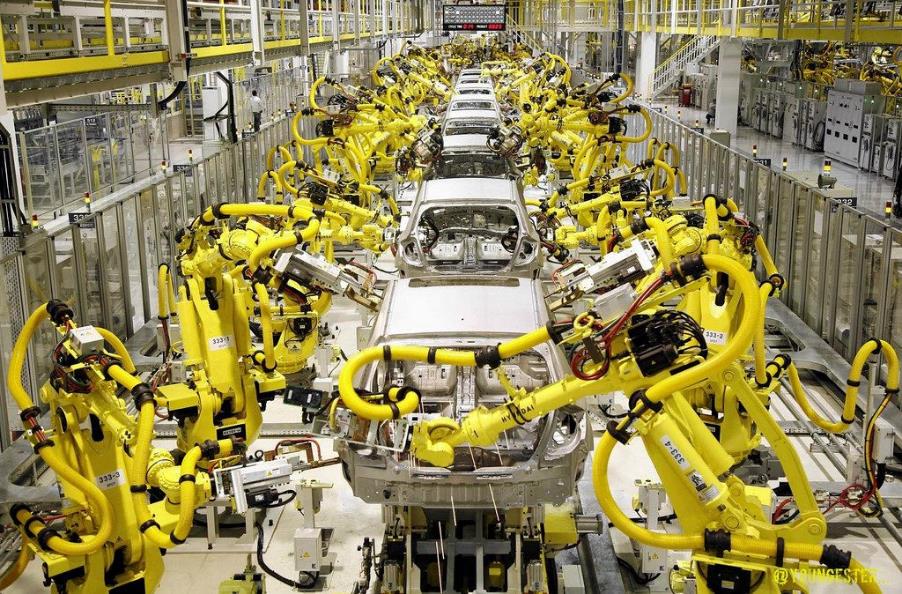 A
12

34

86

None
B
C
D
How many robots are in this picture?
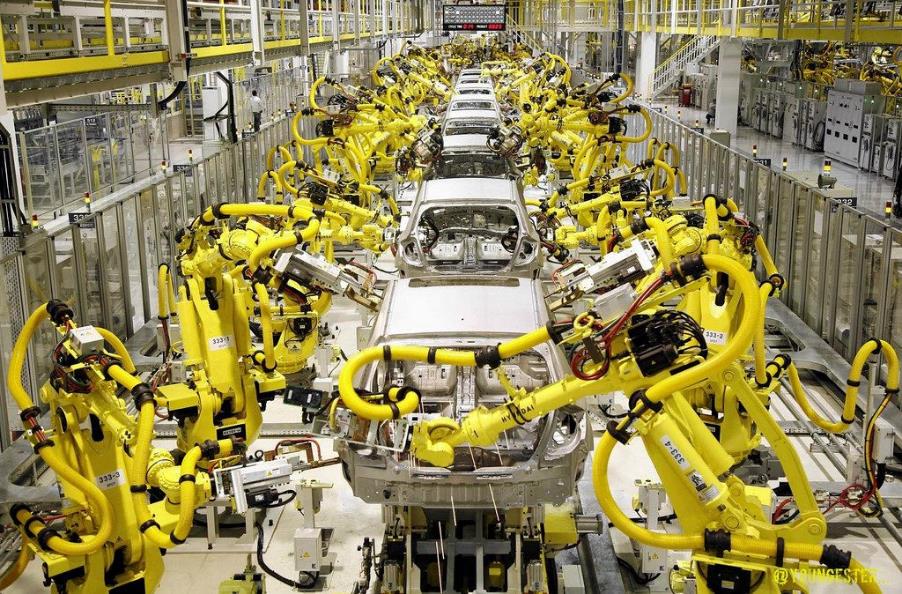 A
12

34

86

None
B
C
D
Which Marvel Movie features an army of evil robots?
A
Avengers Assemble

Iron Man

Age of Ultron 

End Game
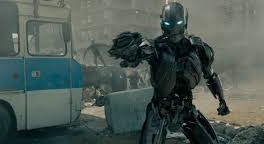 B
C
D
Which Marvel Movie features an army of evil robots?
A
Avengers Assemble

Iron Man

Age of Ultron 

End Game
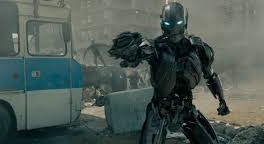 B
C
D
Which one of these is Vector (the robot toy)?
A
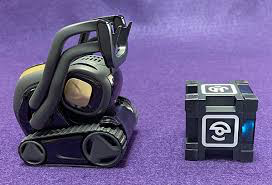 B
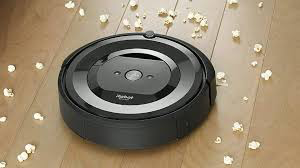 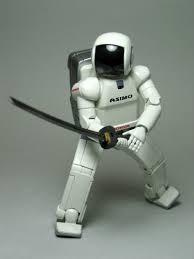 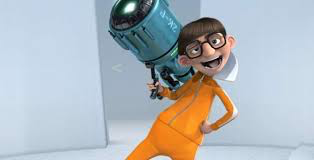 D
C
Which one of these is Vector (the robot toy)?
A
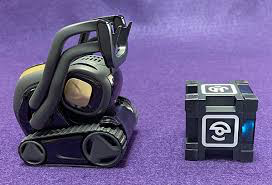 B
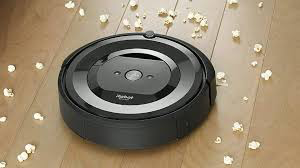 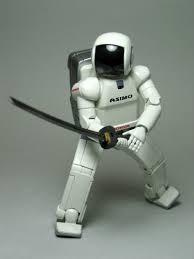 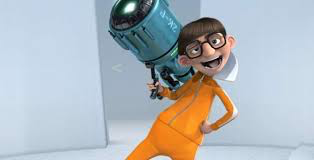 D
C
What does this robot do?
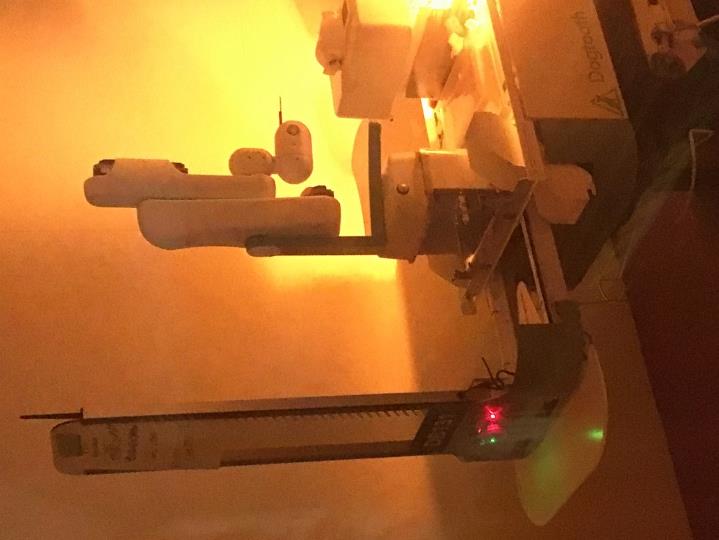 A
Picks Up Litter

Makes Pizzas

Fights Forest Fires

Picks Strawberries
B
C
D
What does this robot do?
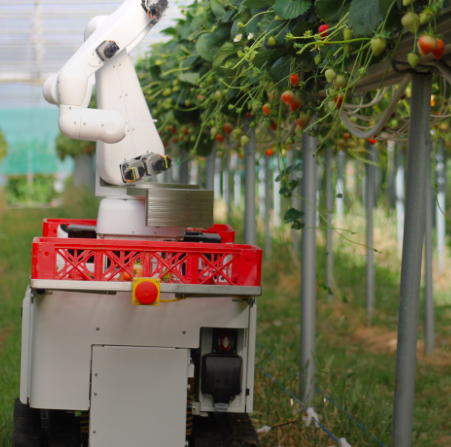 A
Picks Up Litter

Makes Pizzas

Fights Forest Fires

Picks Strawberries
B
C
D
Round 2
Animals
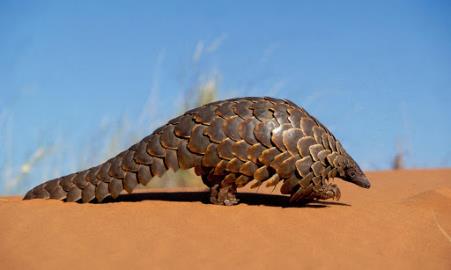 What is this animal? 

A) Anteater

B) Armadillo

C) Pangolin

D) Aardvark
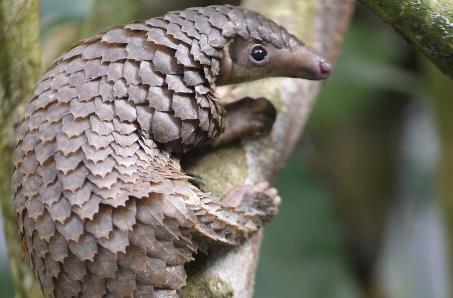 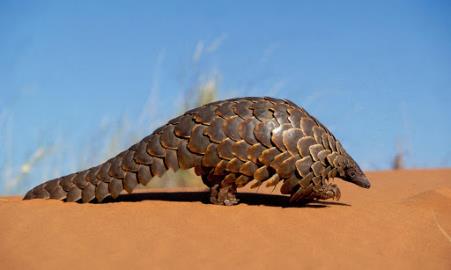 What is this animal? 

A) Anteater

B) Armadillo

C) Pangolin

D) Aardvark
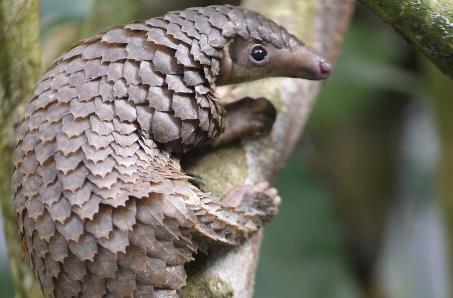 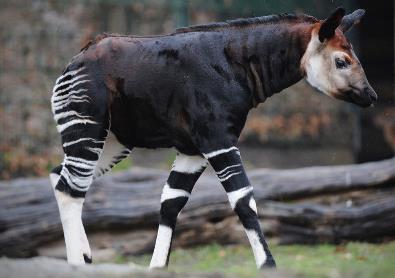 What is this animal?

 Okapi

B) Donkey

C) Zebra

D) Zonkey
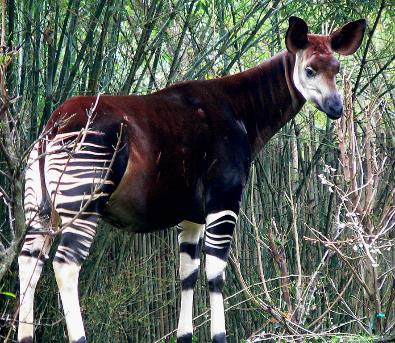 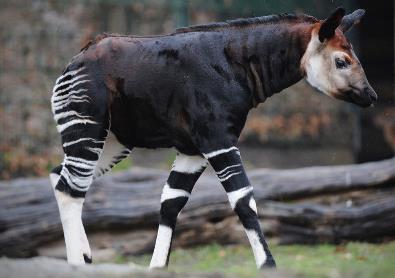 What is this animal?

 Okapi

B) Donkey

C) Zebra

D) Zonkey
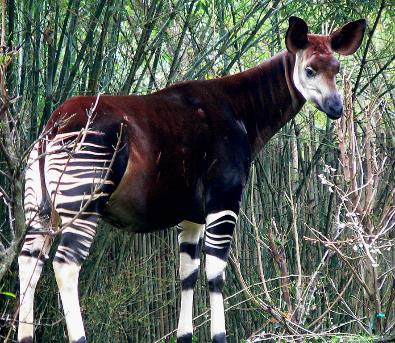 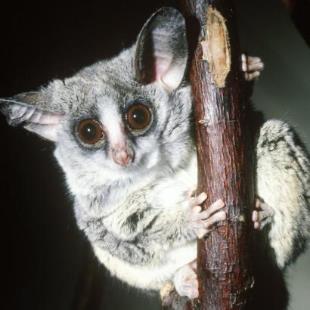 What is this animal?

 Chinchilla

 Bush Baby

 Squirrel

 Monkey
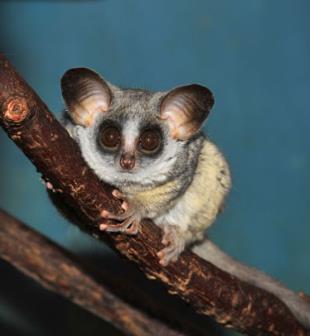 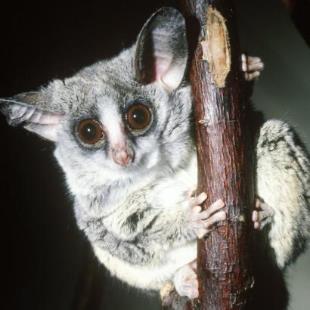 What is this animal?

 Chinchilla

 Bush Baby

 Squirrel

 Monkey
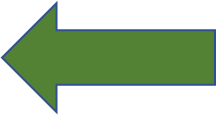 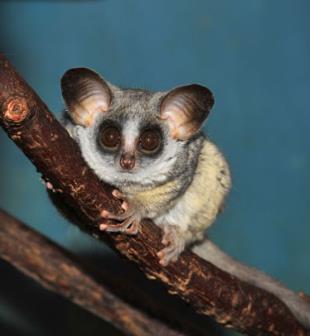 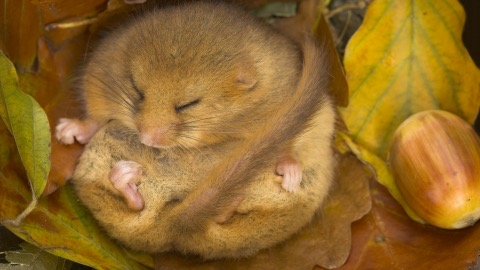 What is this animal?

 Hamster

 Gerbil

 Harvest Dormouse

 Rat
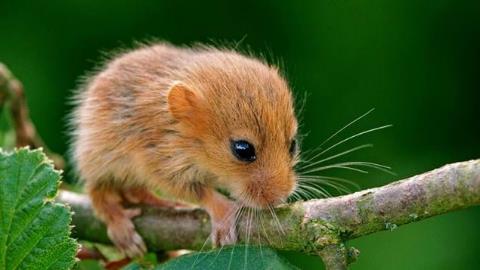 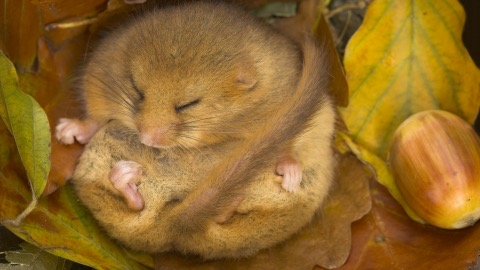 What is this animal?

 Hamster

 Gerbil

 Harvest Dormouse

 Rat
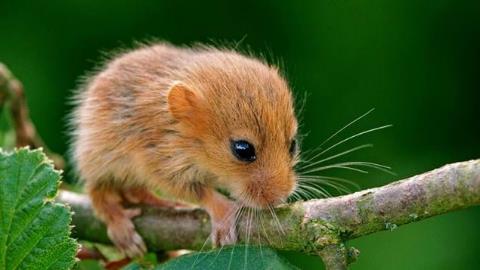 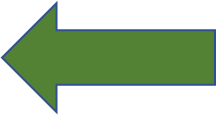 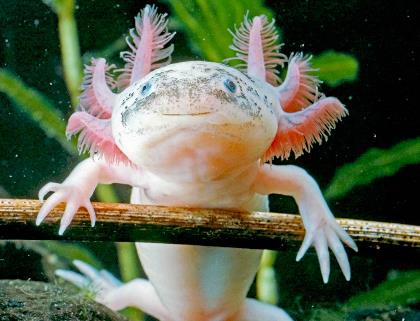 What is this animal?

A) Eel

B) Frog

C) Squid

D) Axolotl
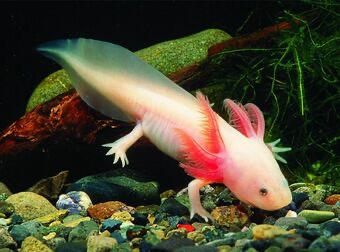 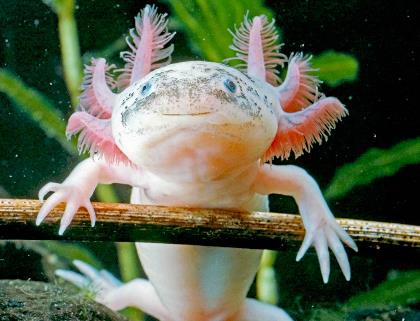 What is this animal?

A) Eel

B) Frog

C) Squid

D) Axolotl
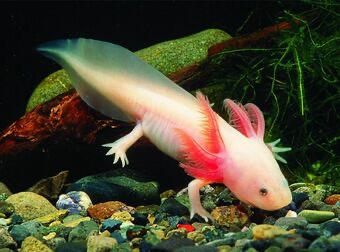 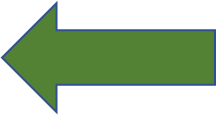 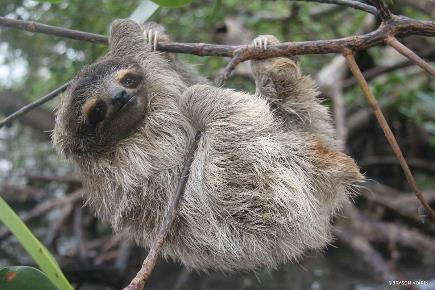 What is this animal?

 Pygmy 3 toed sloth

 Gorilla

 Tree Bear

 Orangutan
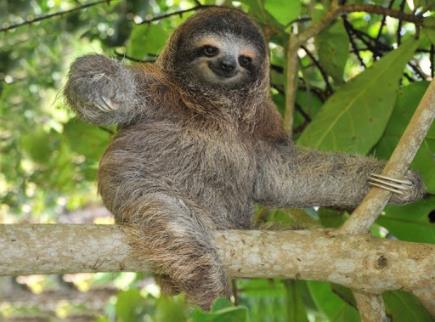 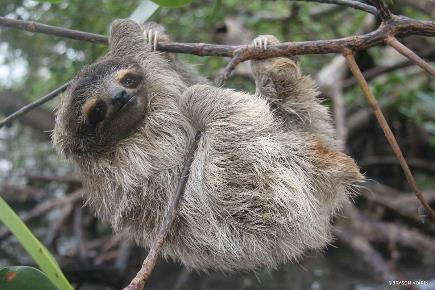 What is this animal?

 Pygmy 3 toed sloth

 Gorilla

 Tree Bear

 Orangutan
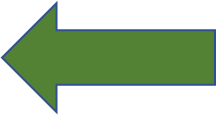 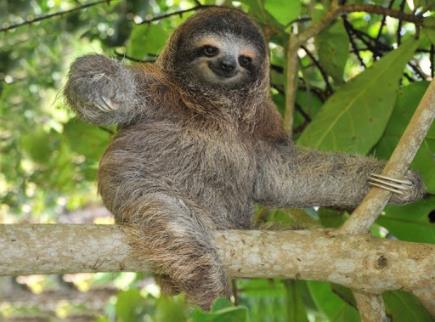 Round 3
Badges
What badge is this?

Hobbies

Horse Riding

Toy making

Knight Training
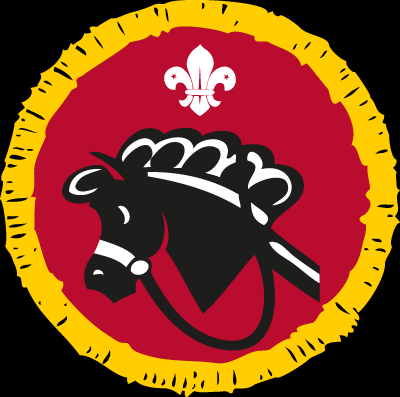 What badge is this?

Hobbies

Horse Riding

Toy making

Knight Training
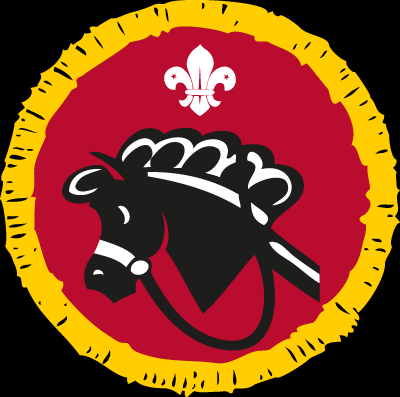 What badge is this?

Food and Drink

Baking

Gardening

Farming
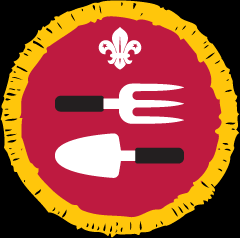 What badge is this?

Food and Drink

Baking

Gardening

Farming
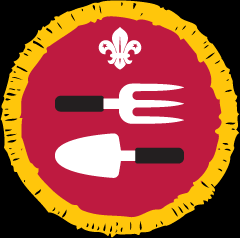 What badge is this?

Holiday

Air Activities

Pilot

Royal Air Force
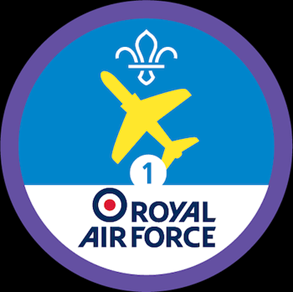 What badge is this?

Holiday

Air Activities

Pilot

Royal Air Force
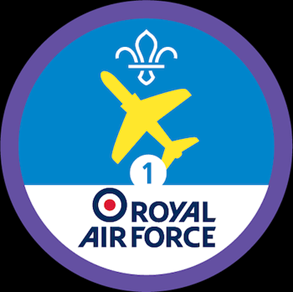 What badge is this?

Electrician

Nights Away

Outdoor Activities

Night Hike
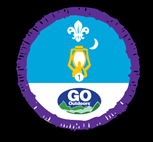 What badge is this?

Electrician

Nights Away

Outdoor Activities

Night Hike
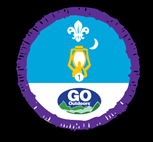 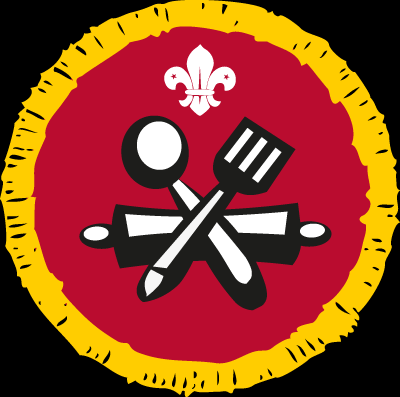 What badge is this?

Gardening

Baking

Artist

Chef
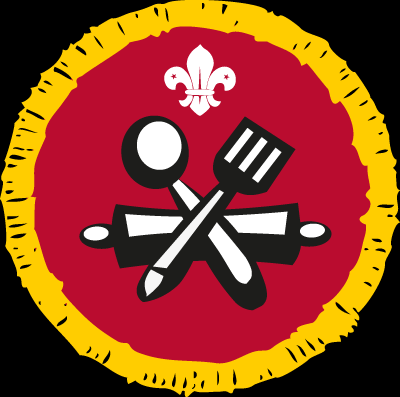 What badge is this?

Gardening

Baking

Artist

Chef
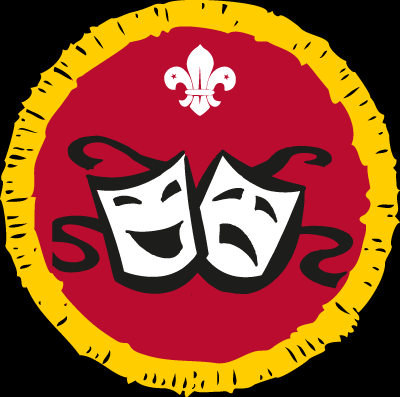 What badge is this?

Face Painting

Artist

Entertainer

Mask Making
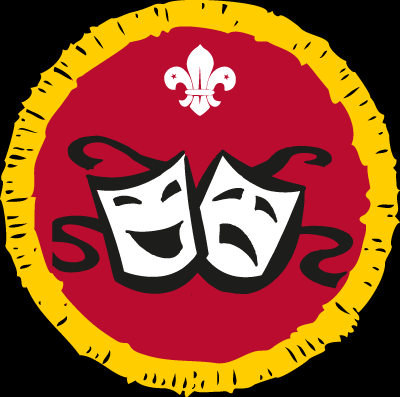 What badge is this?

Face Painting

Artist

Entertainer

Mask Making
Round 4
Famous People
Who is this?
Meghan Markle
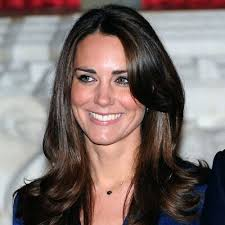 Taylor Swift
The Queen
Catherine, Duchess of Cambridge
Who is this?
Meghan Markle
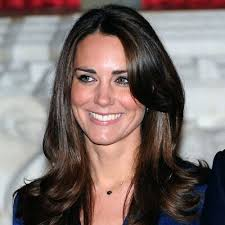 Taylor Swift
The Queen
Catherine, Duchess of Cambridge
Who is this?
Donald Trump
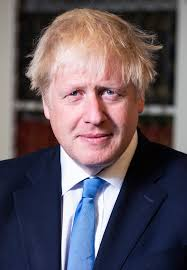 David Cameron
Boris Johnson
The Wizard of Oz
Who is this?
Donald Trump
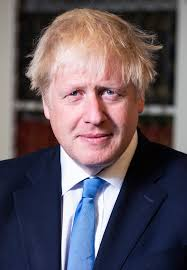 David Cameron
Boris Johnson
The Wizard of Oz
Who is this?
Will Smith
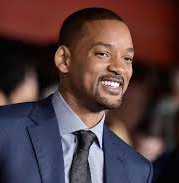 Will.I.Am
Eddy Murphy
Samuel L Jackson
Who is this?
Will Smith
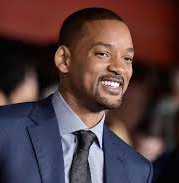 Will.I.Am
Eddy Murphy
Samuel L Jackson
Who is this?
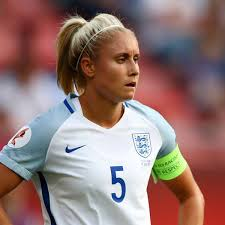 Fran Kirby
Steph Houghton
Millie Bright
Jill Scott
Who is this?
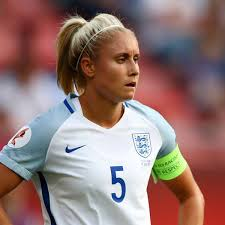 Fran Kirby
Steph Houghton
Millie Bright
Jill Scott
Who is this?
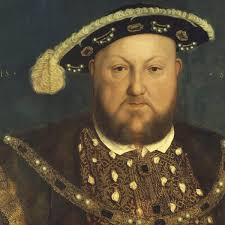 Richard 3rd
William the Conqueror
Charles 1st
Henry 8th
Who is this?
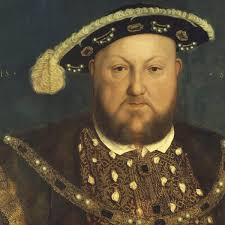 Richard 3rd
William the Conqueror
Charles 1st
Henry 8th
Who is this?
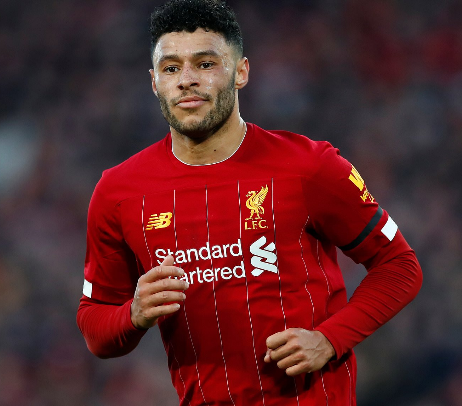 Marcus Rashford
Kenny Dalglish
Raheem Sterling
Alex Oxlade-Chamberlain
Who is this?
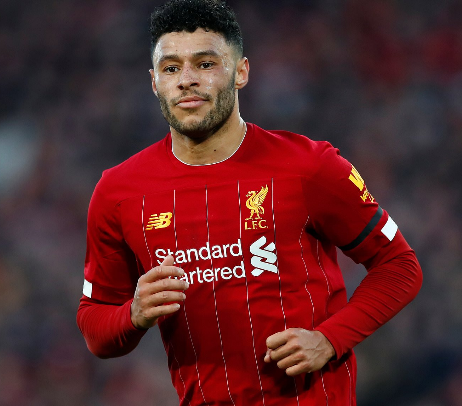 Marcus Rashford
Kenny Dalglish
Raheem Sterling
Alex Oxlade-Chamberlain
Round 5
Space
What object in the Solar System is this?

A	Mercury

B	An Asteriod

C	Venus

D	Saturn
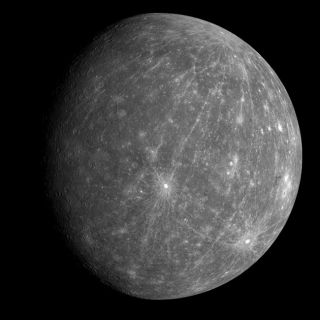 What object in the Solar System is this?

A	Mercury

B	An Asteriod

C	Venus

D	Saturn
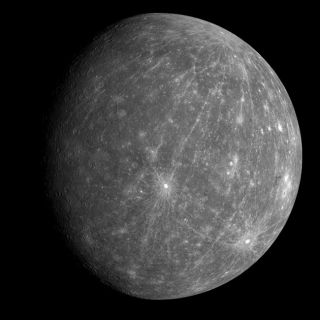 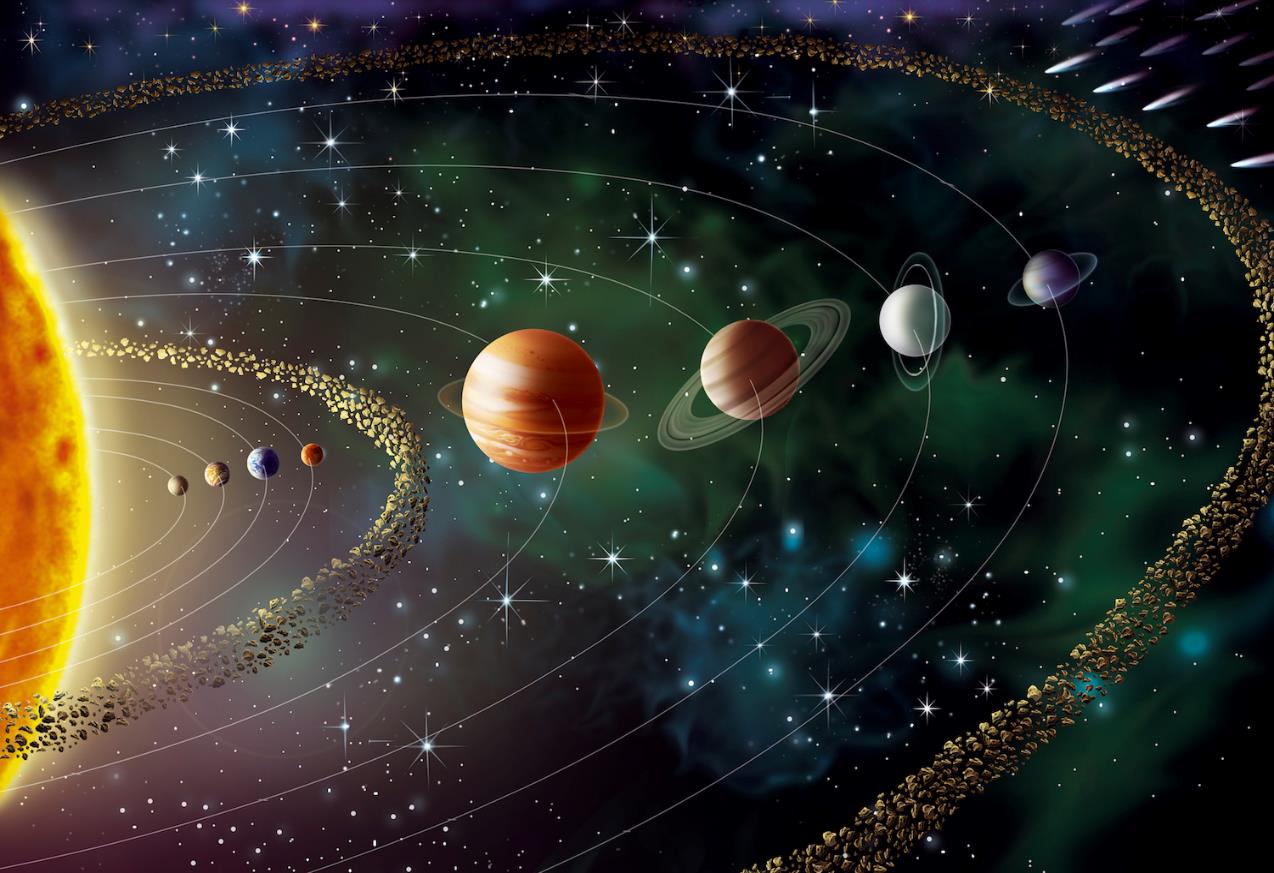 How far is the Earth from the Sun?

A	93 million miles
B	93 million light-years





C	93 million millimetres
D	93 million steps
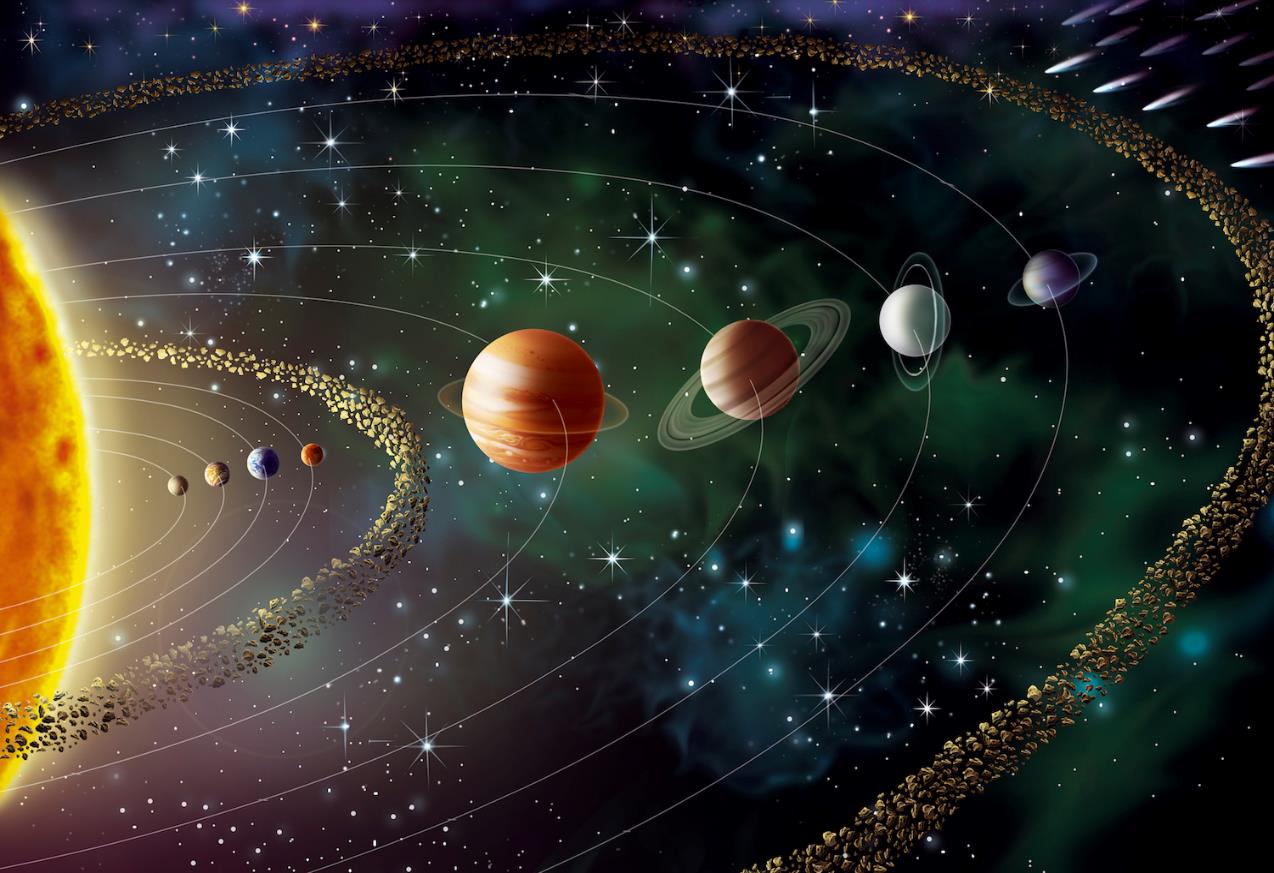 How far is the Earth from the Sun?

A	93 million miles
B	93 million light-years





C	93 million millimetres
D	93 million steps
Which is the heaviest space rocket?
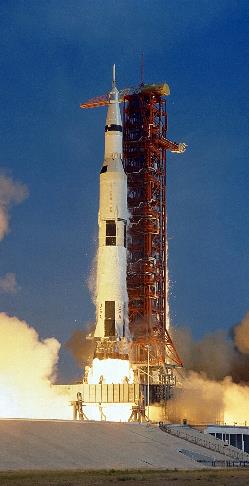 A
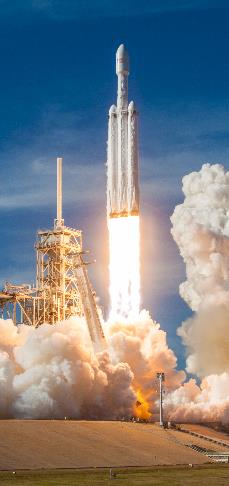 B
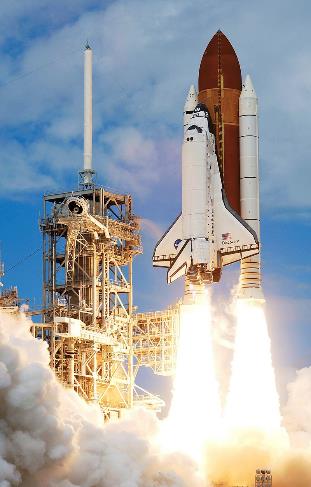 C
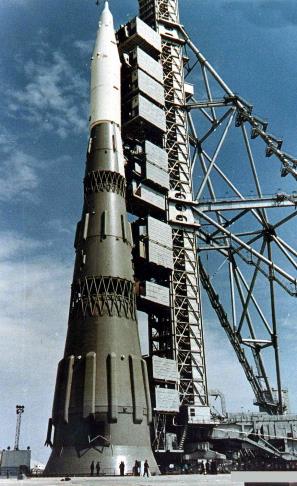 D
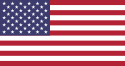 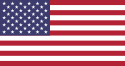 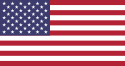 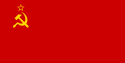 Saturn V
(1969)
SpaceX
Falcon Heavy (2018)
NASA Space Shuttle (2012)
Soviet Union N1
(1969)
Which is the heaviest space rocket?
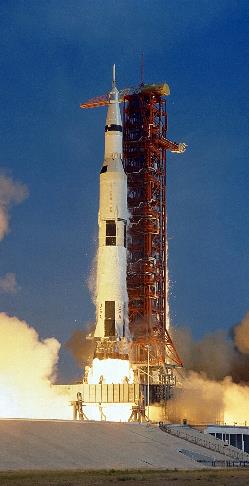 A
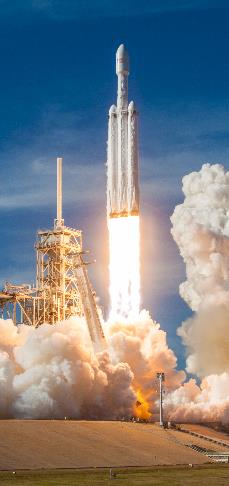 B
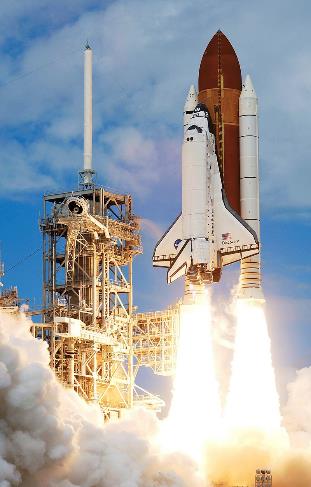 C
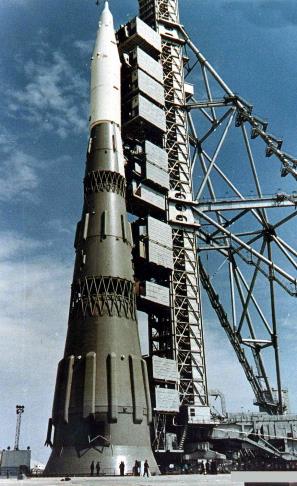 D
2970
tonnes
1421
tonnes
2030
tonnes
2750
tonnes
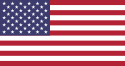 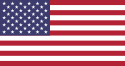 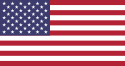 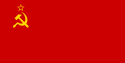 Saturn V
(1969)
Space X Falcon Heavy (2018)
NASA Space Shuttle (2012)
Soviet Union N1
(1969
Which is the heaviest space rocket?
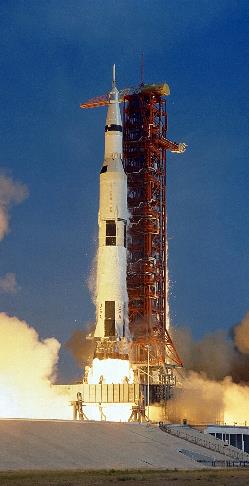 A
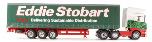 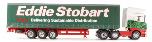 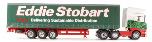 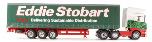 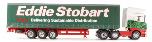 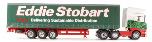 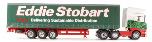 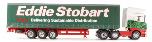 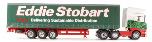 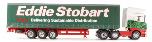 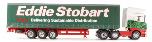 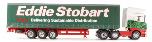 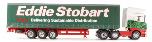 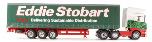 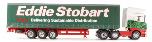 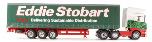 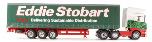 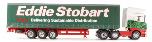 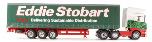 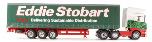 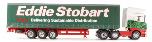 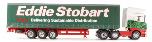 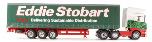 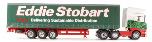 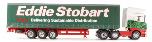 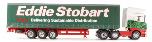 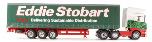 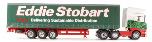 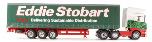 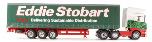 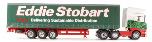 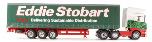 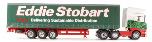 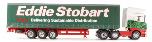 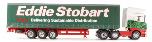 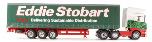 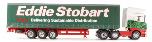 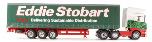 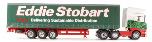 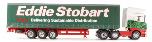 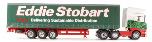 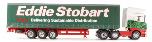 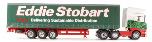 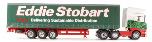 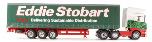 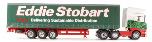 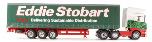 2970
tonnes
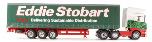 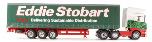 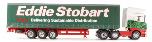 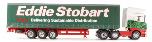 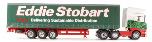 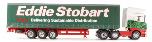 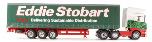 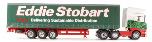 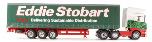 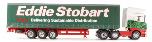 67 lorries
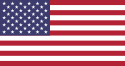 Saturn V
(1969)
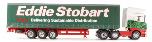 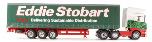 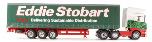 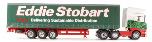 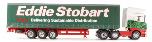 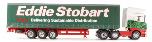 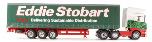 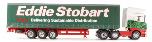 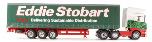 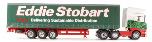 On which planet does this alien live?
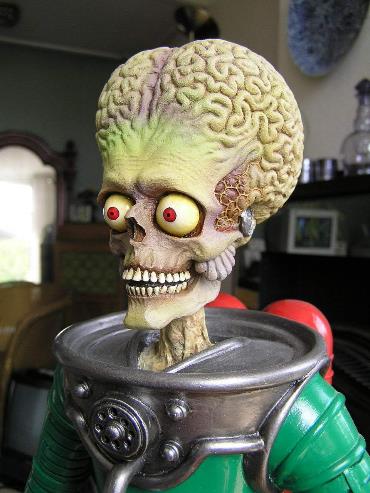 A	Cardassia IV

B	Gognalara V

C	Altair IV

D	None of the above
On which planet does this alien live?
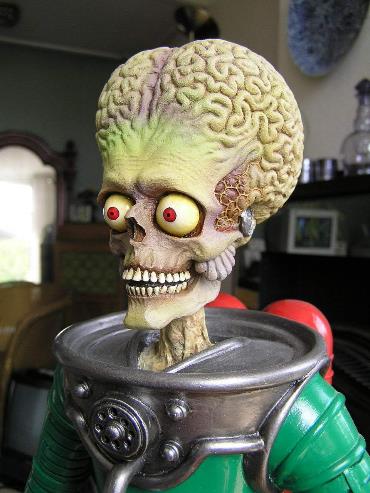 A	Cardassia IV

B	Gognalara V

C	Altair IV

D	None of the above
How far does the International Space Station travel in one second?
A	5 miles

B	5 metres

C	5 parsecs

D	5 football fields
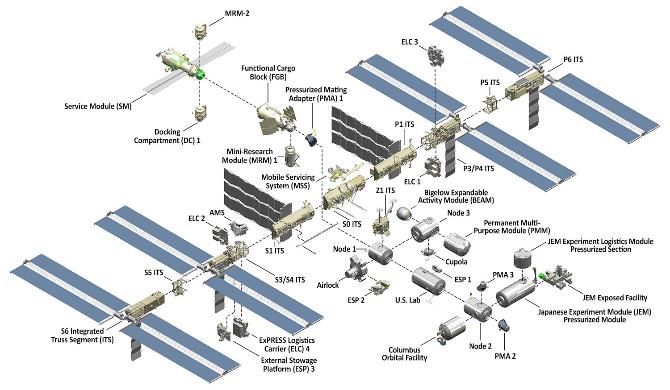 How far does the International Space Station travel in one second?
A	5 miles

B	5 metres

C	5 parsecs

D	5 football fields
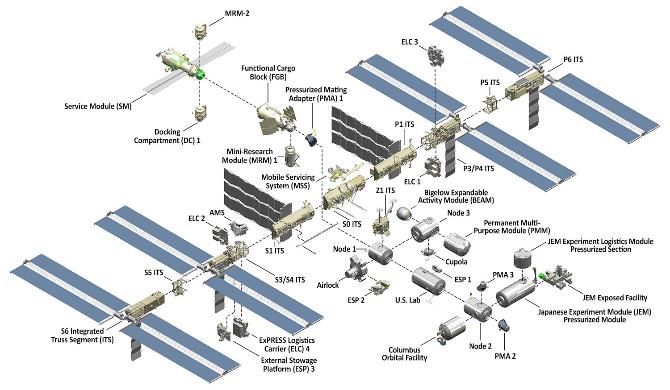 5 miles?  That’s 70 football fields!
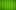 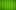 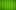 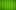 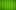 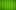 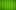 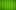 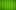 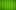 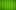 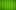 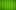 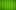 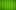 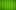 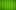 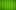 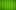 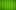 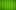 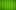 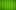 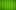 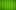 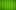 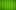 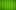 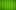 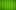 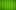 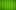 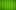 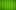 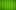 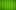 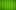 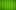 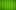 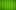 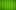 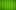 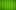 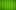 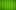 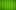 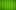 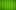 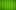 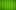 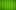 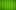 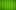 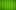 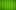 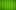 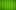 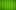 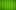 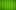 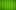 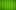 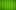 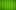 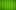 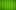 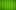 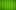 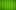 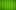 What is the name of this constellation?
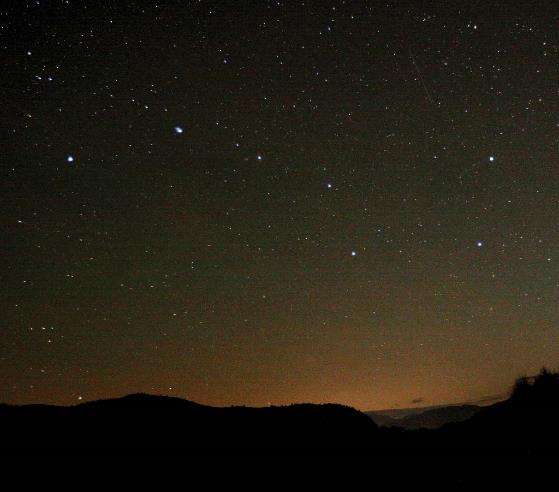 A	The Waggon and Horses

B	The White Horse

C	The Brewers

D	The Plough
What is the name of this constellation?
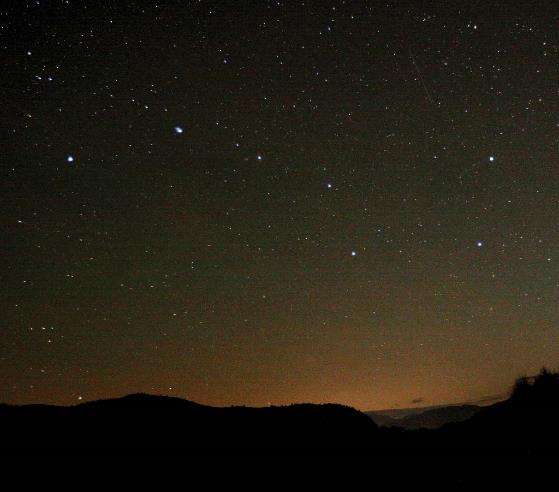 A	The Waggon and Horses

B	The White Horse

C	The Brewers

D	The Plough
Round 6
Cars
Which is the Most Expensive Car?
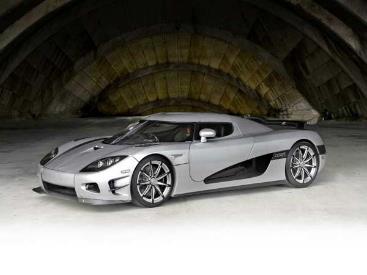 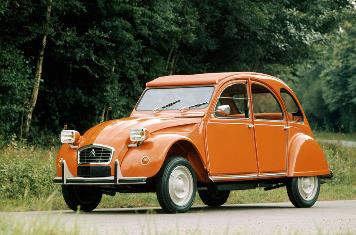 A. Koenigsegg CCXR Trevita
B. Citroen 2CV
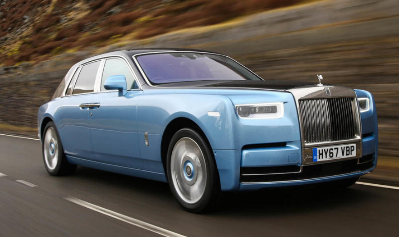 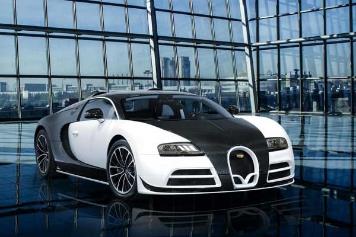 C. Rolls Royce Phantom 2018
D. Mansory Vivere Bugatti Veyron
Which is the Most Expensive Car?
£2,000
£4,000,000
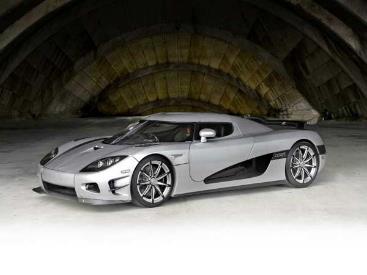 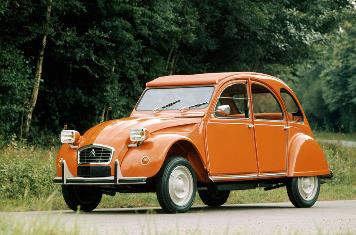 A. Koenigsegg CCXR Trevita
B. Citroen 2CV
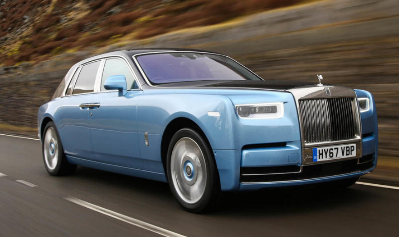 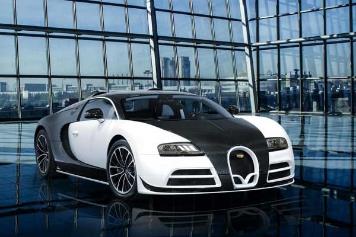 £350,000
£3,000,000
C. Rolls Royce Phantom 2018
D. Mansory Vivere Bugatti Veyron
Which Car Make has this Badge?
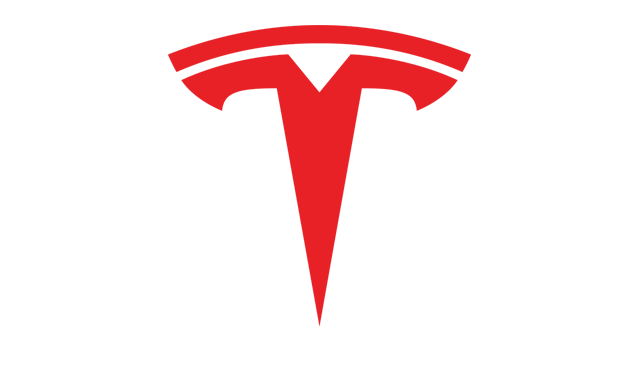 A. Ford
B. Mercedes
C. Toyota
D. Tesla
Which Car Make has this Badge?
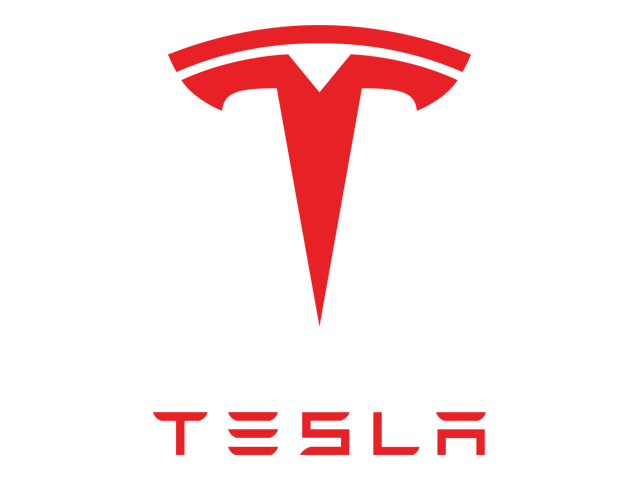 A. Ford
B. Mercedes
C. Toyota
D. Tesla
Name this Truck
A. Lightning McQueen
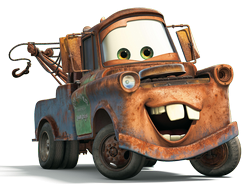 B. Mater
C. Doc Hudson
D. Batmobile
Name this Truck
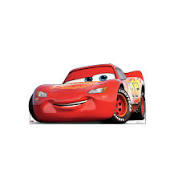 A. Lightning McQueen
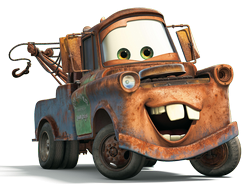 B. Mater
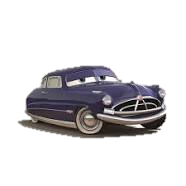 C. Doc Hudson
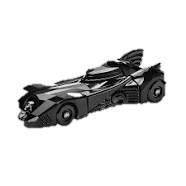 D. Batmobile
Which is the FASTEST?
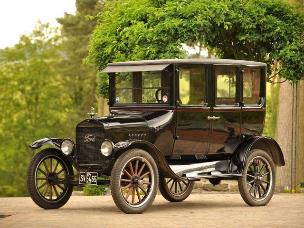 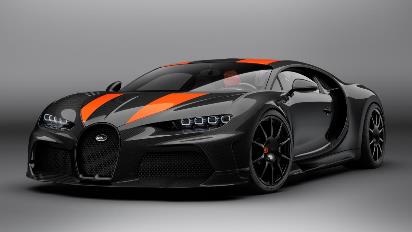 A. Model T Ford
C. Bugatti Chiron Super Sport 300+
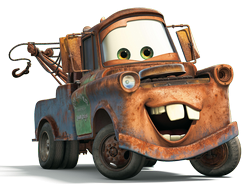 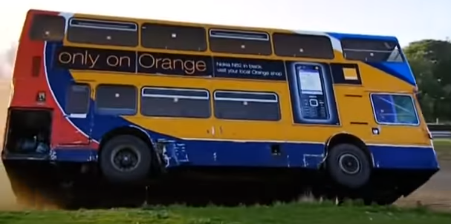 B. Mater
D. Double-Decker Bus (Top Gear)
Which is the FASTEST?
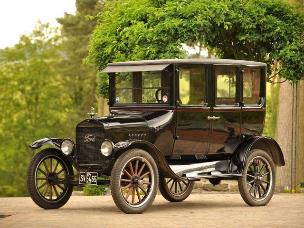 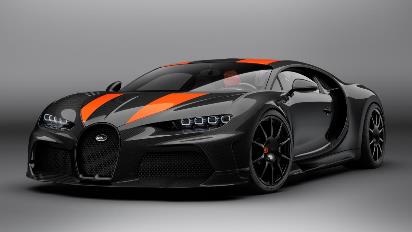 45 mph
A. Model T Ford
304 mph
C. Bugatti Chiron Super Sport 300+
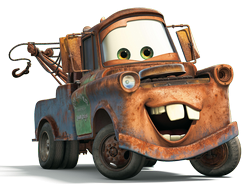 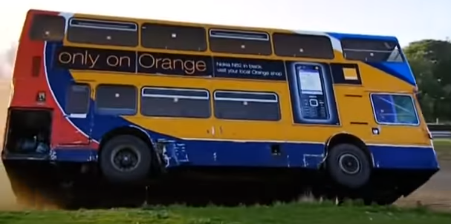 B. Mater
Very very slow
D. Double-Decker Bus (Top Gear)
60 - 70 mph
Which Car is travelling around Space?
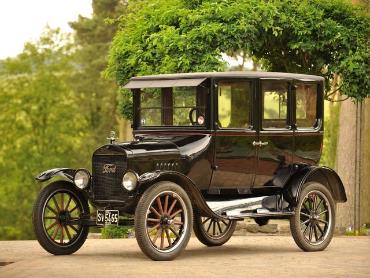 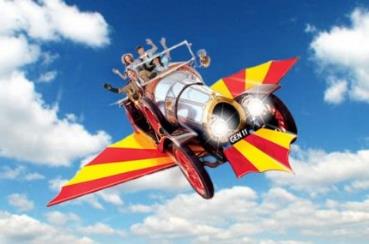 A. Chitty Chitty Bang Bang
B. Model T Ford
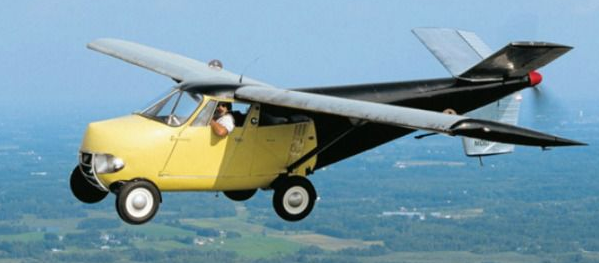 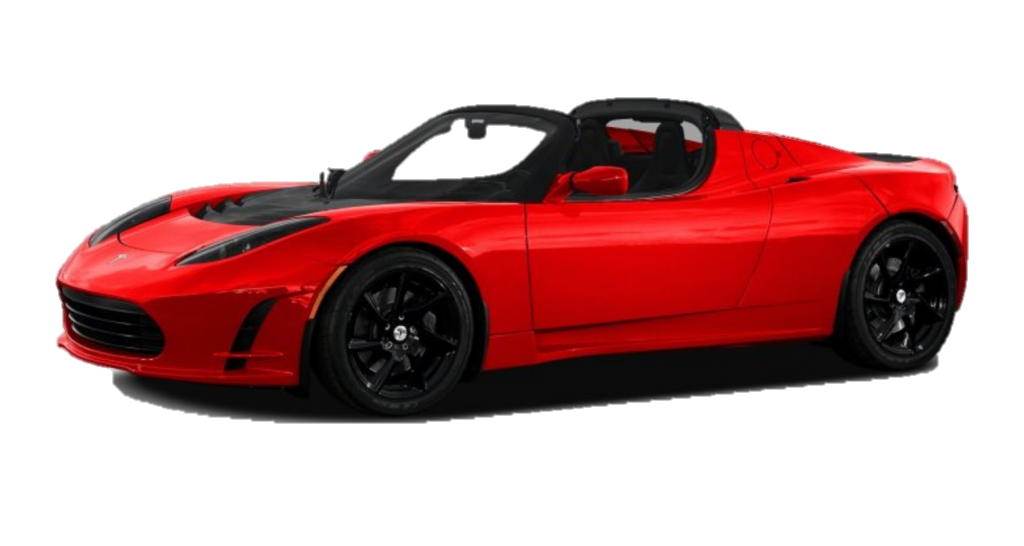 D. Tesla Roadster
C. Taylor Aerocar (1954)
Which Car is travelling around Space?
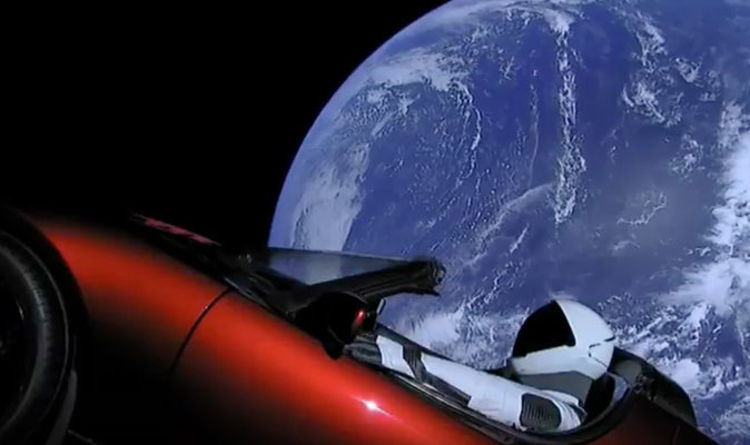 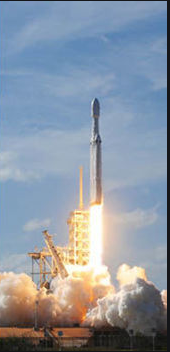 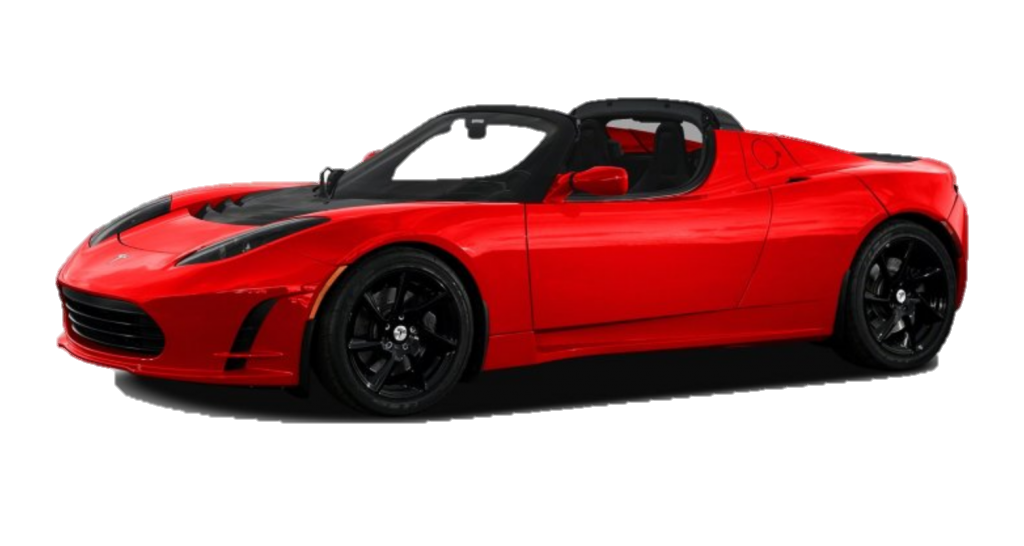 Launched in 2019 on SpaceX Falcon Heavy
D. Tesla Roadster
Which Car does Bob drive?
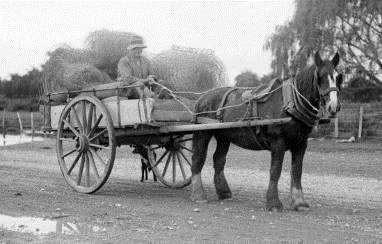 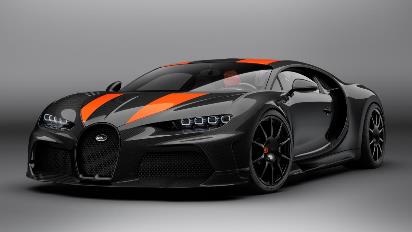 A. Bugatti Chiron Super Sport 300+
B. Horse and Cart
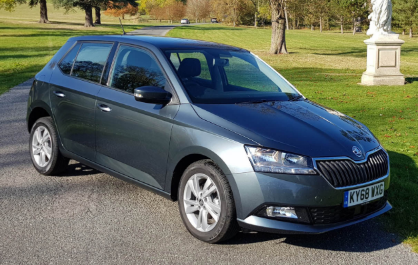 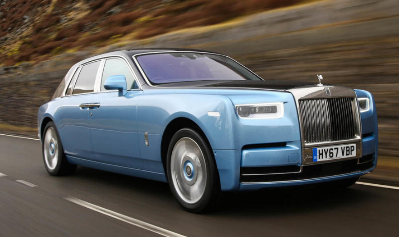 D. Rolls Royce Phantom 2018
C. Skoda Fabia
Which Car does Bob drive?
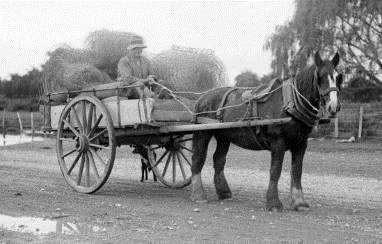 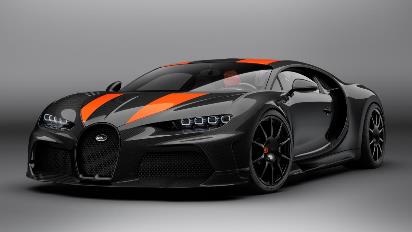 A. Bugatti Chiron Super Sport 300+
B. Horse and Cart
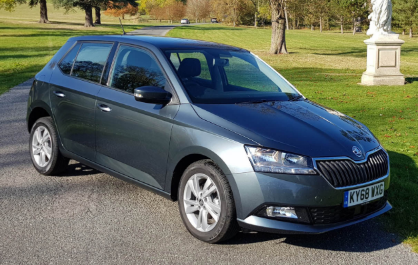 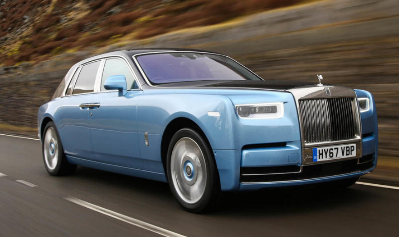 D. Rolls Royce Phantom 2018
C. Skoda Fabia
Round 7
Food and Drink
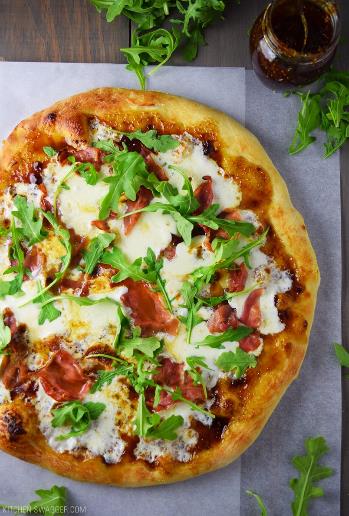 What country is Pizza from?

England

Germany

Italy

Spain
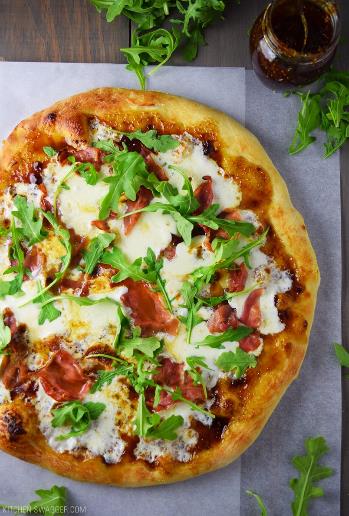 What country is Pizza from?

England

Germany

Italy

Spain
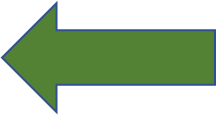 What country is Sushi from?

Spain

France

Australia

Japan
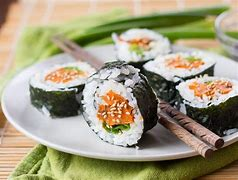 What country is Sushi from?

Spain

France

Australia

Japan
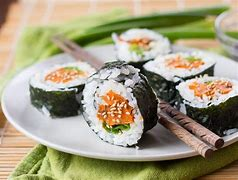 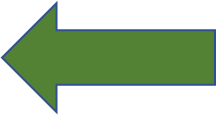 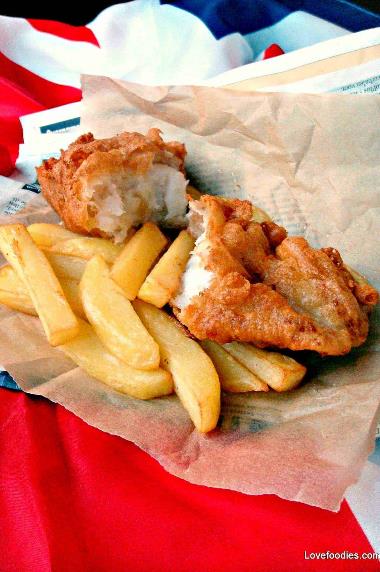 What country is Fish and Chips from?

England

Iceland

America

France
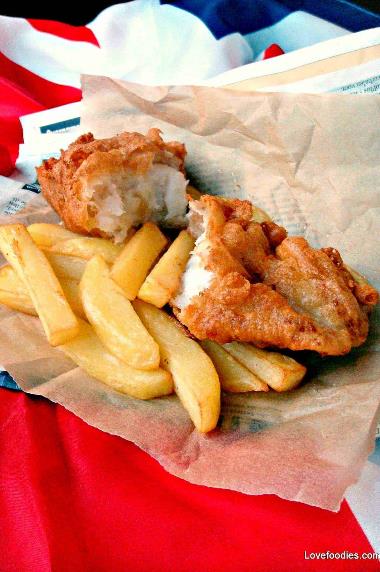 What country is Fish and Chips from?

England

Iceland

America

France
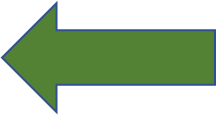 What country are Snails from?

America

Germany

Norway

France
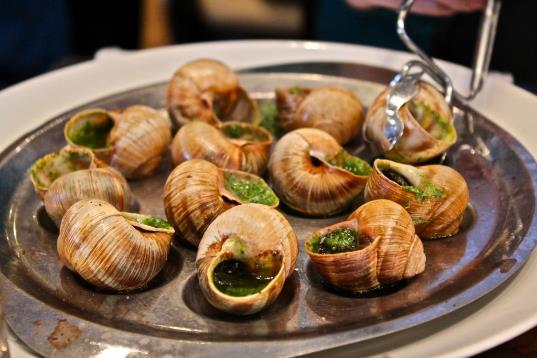 What country are Snails from?

America

Germany

Norway

France
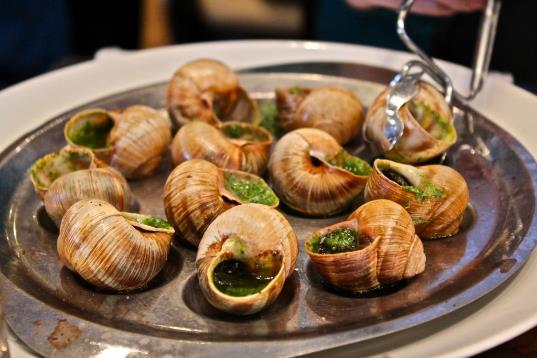 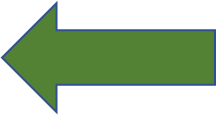 What country is Paella from?

Sweden

Spain

Austria

Japan
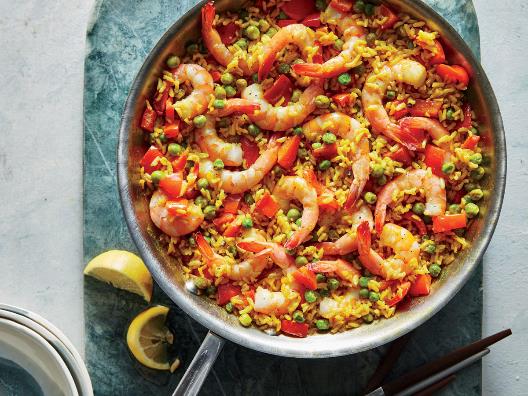 What country is Paella from?

Sweden

Spain

Austria

Japan
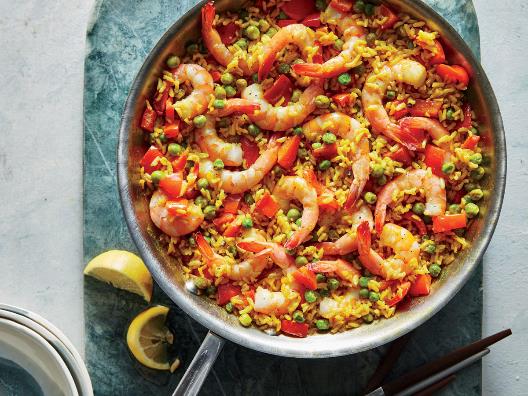 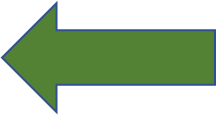 What country is Fried Chicken from?

America

England

China

Thailand
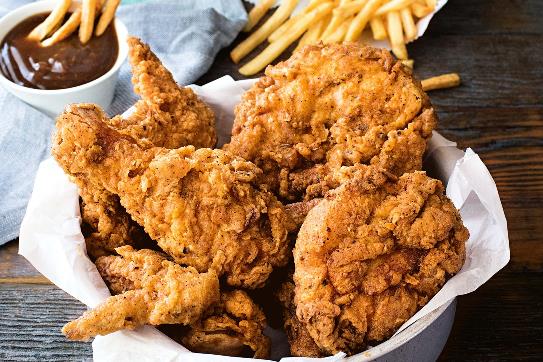 What country is Fried Chicken from?

America

England

China

Thailand
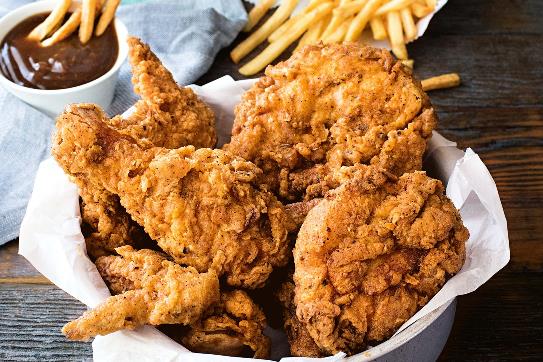 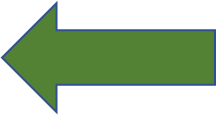 The End!